ТЕМА: Таблиця множення на 4
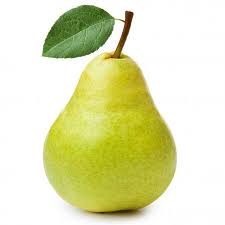 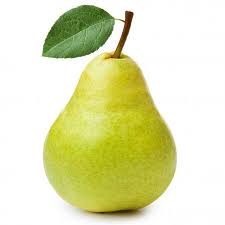 4
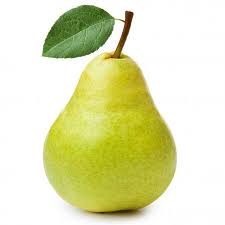 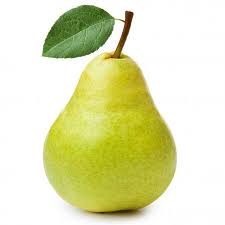 ?
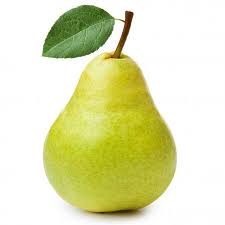 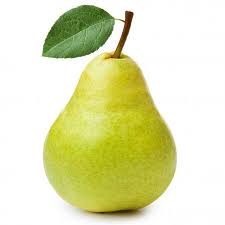 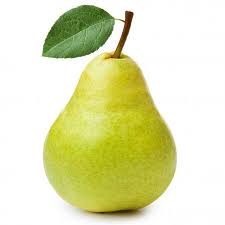 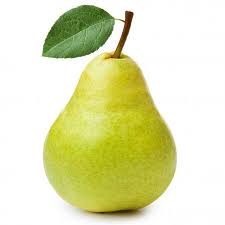 4
4 х 2 = 8
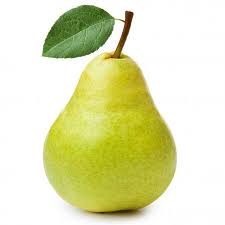 4
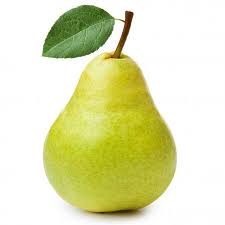 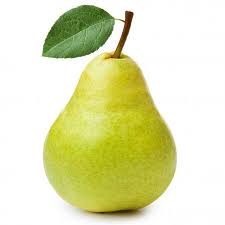 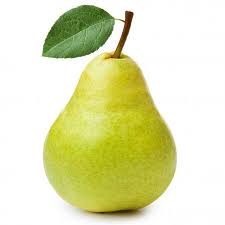 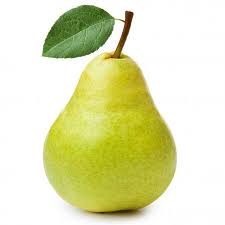 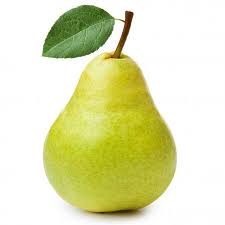 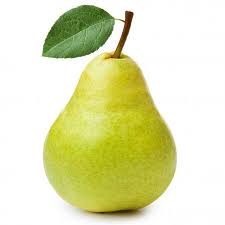 ?
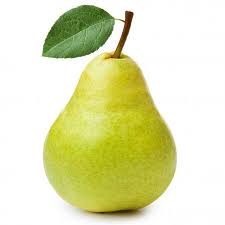 4
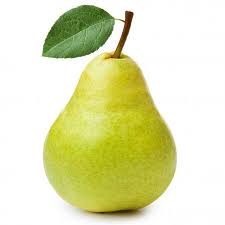 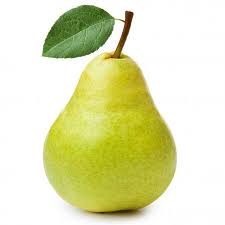 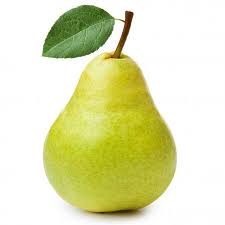 4
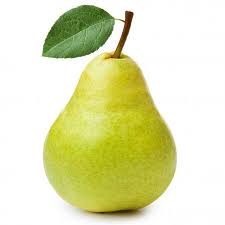 12
4 х 3 =
4
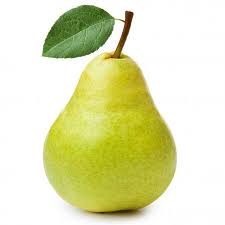 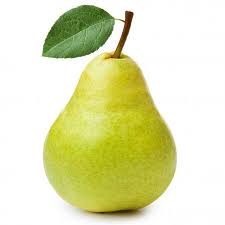 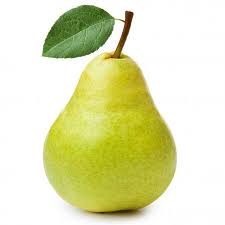 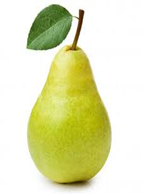 4
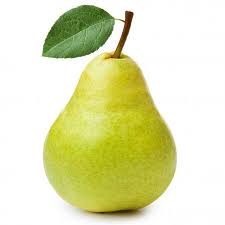 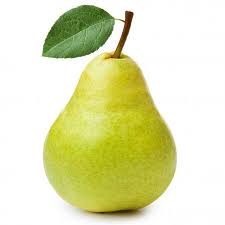 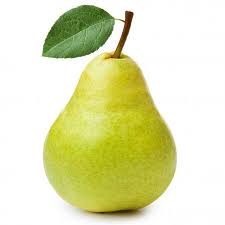 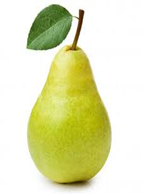 ?
4
4
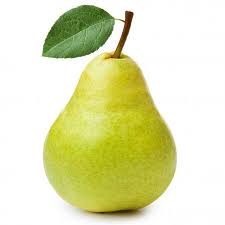 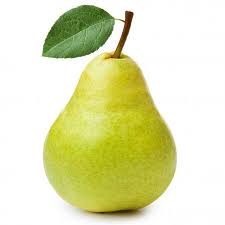 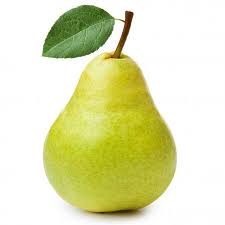 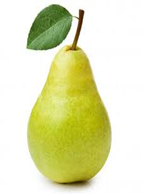 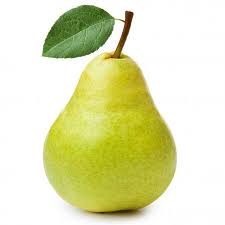 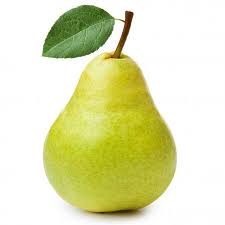 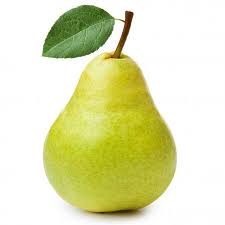 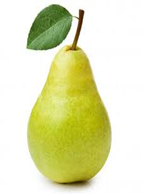 16
4х4=
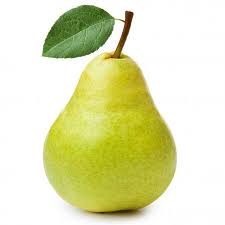 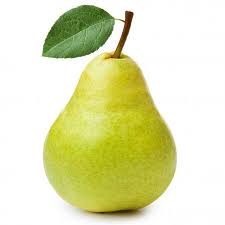 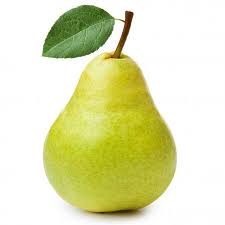 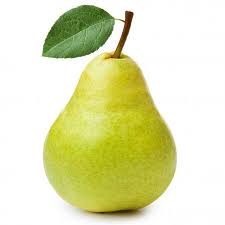 4
4
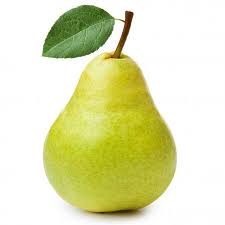 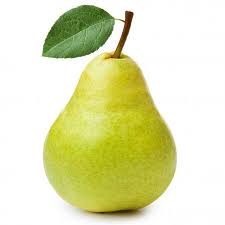 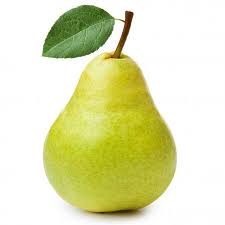 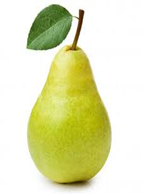 ?
4
4
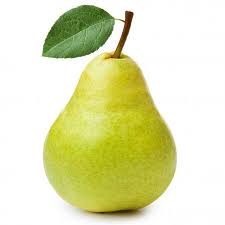 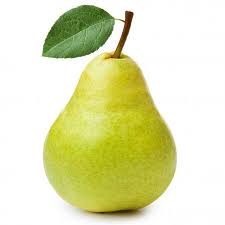 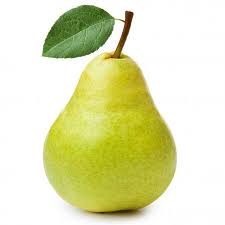 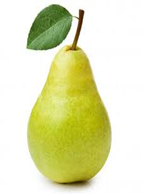 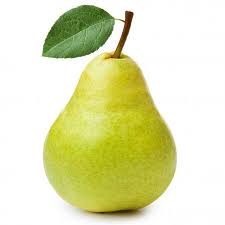 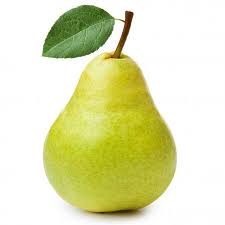 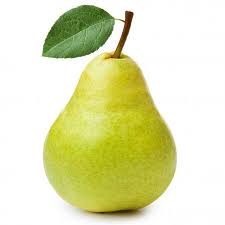 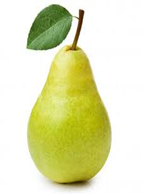 4
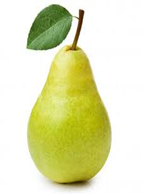 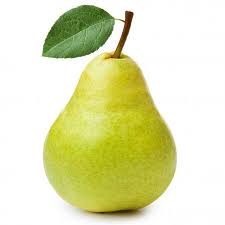 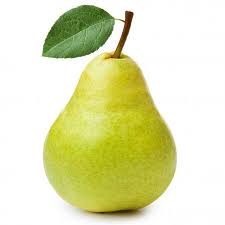 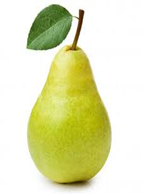 20
4 х 5 =
4
4
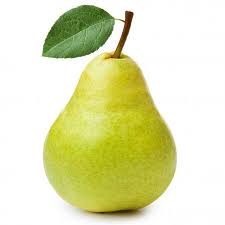 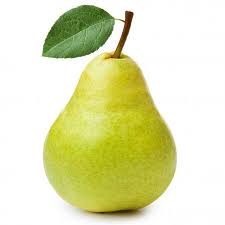 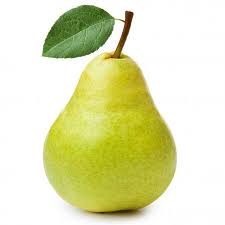 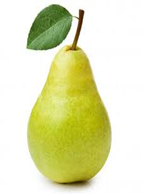 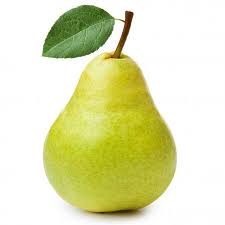 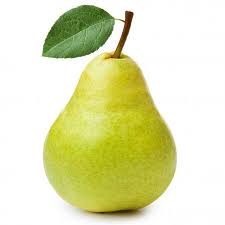 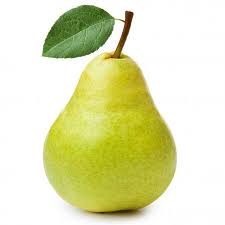 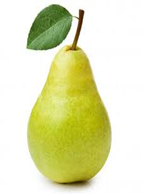 ?
4
4
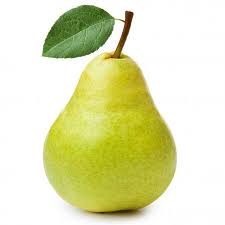 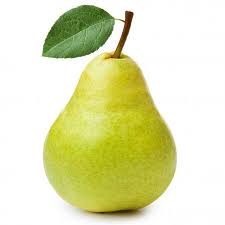 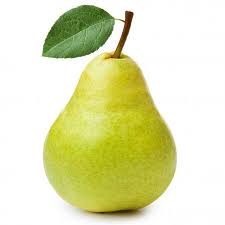 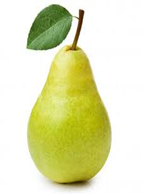 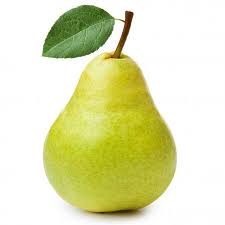 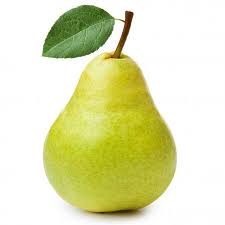 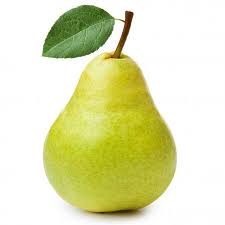 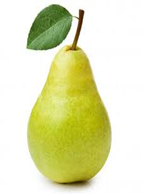 4
4
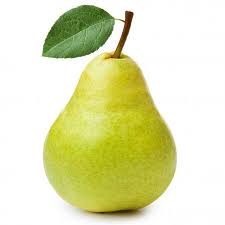 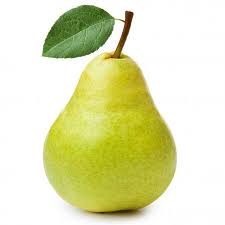 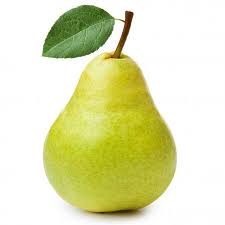 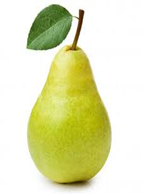 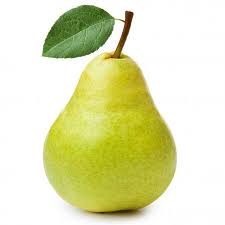 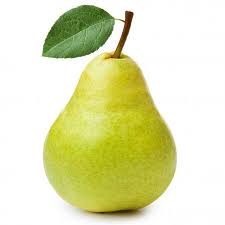 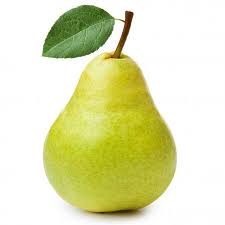 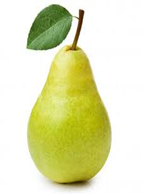 24
4 х 6 =
4
4
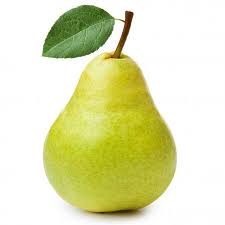 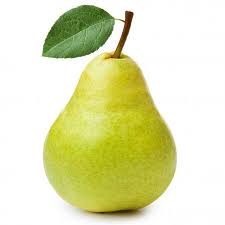 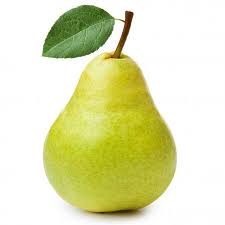 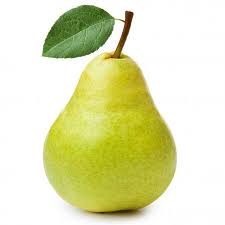 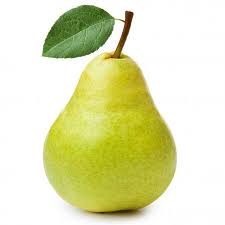 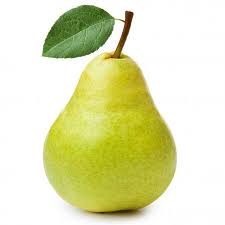 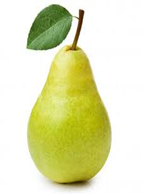 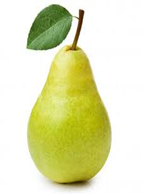 4
4
?
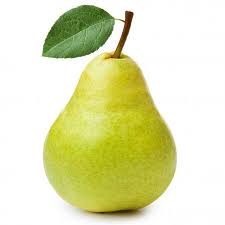 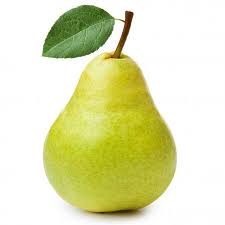 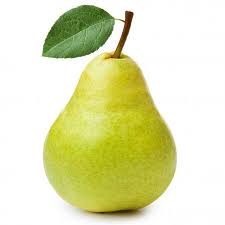 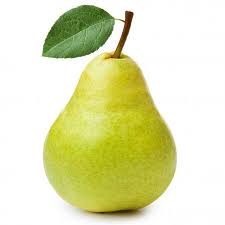 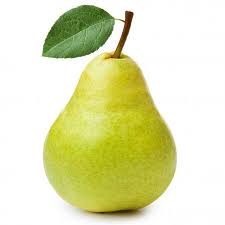 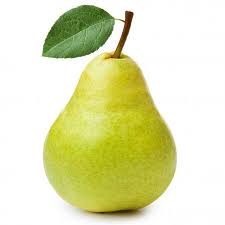 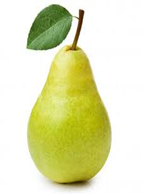 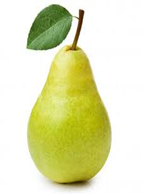 4
4
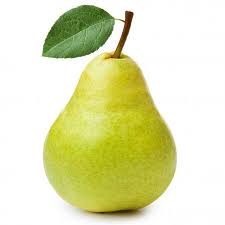 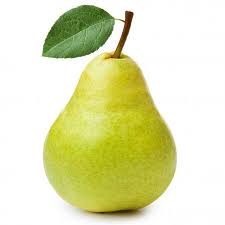 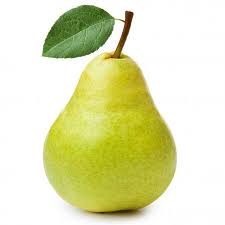 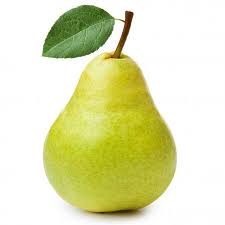 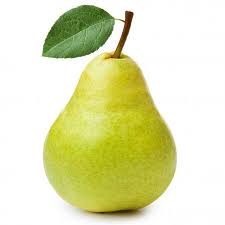 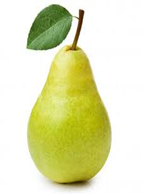 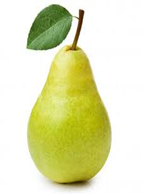 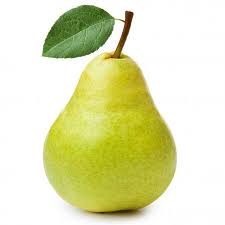 4
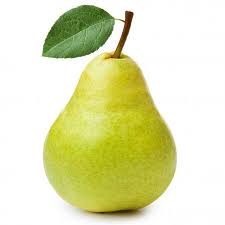 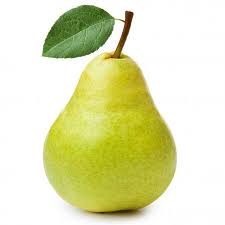 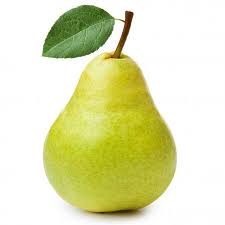 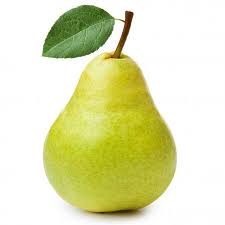 4 х 7 =
28
4
4
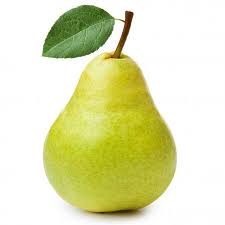 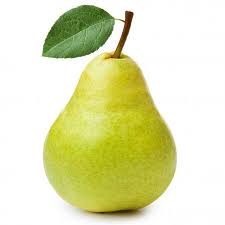 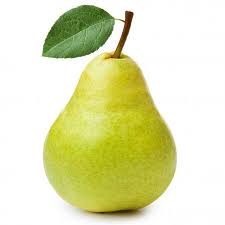 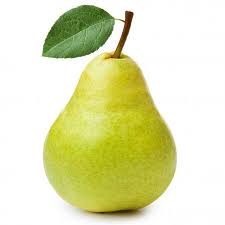 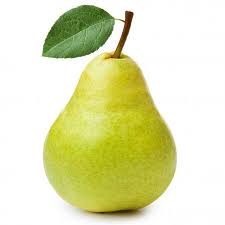 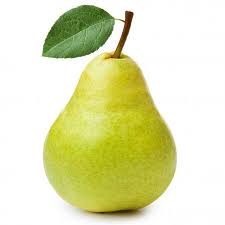 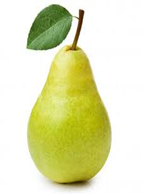 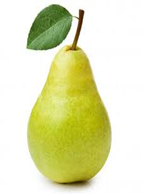 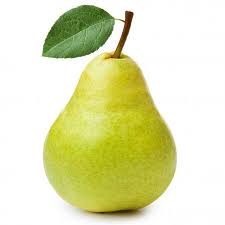 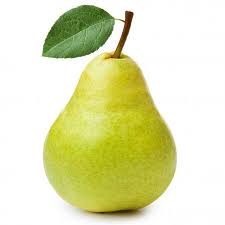 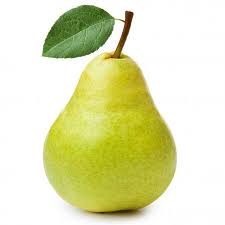 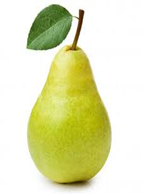 4
4
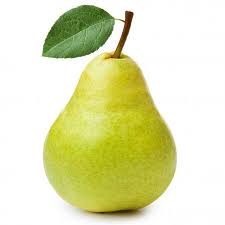 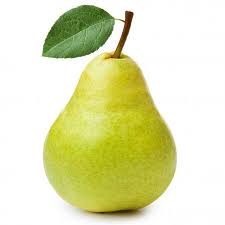 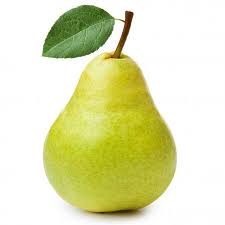 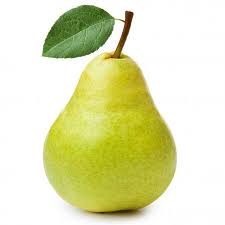 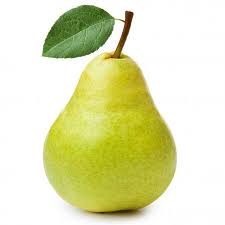 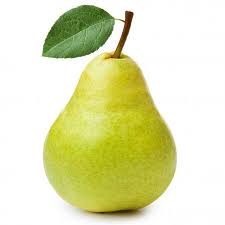 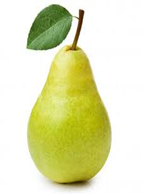 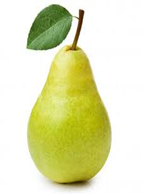 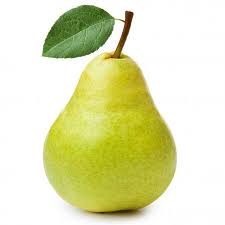 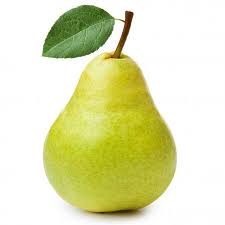 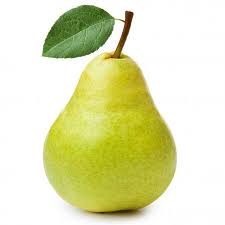 ?
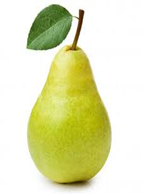 4
4
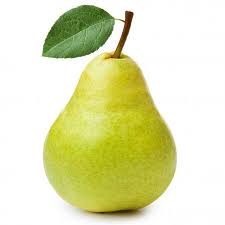 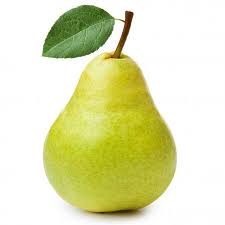 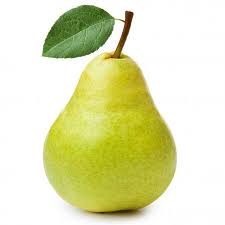 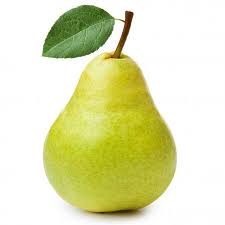 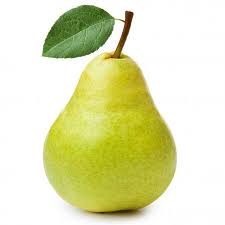 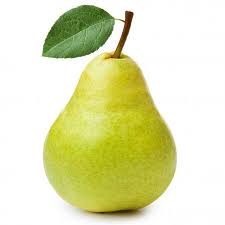 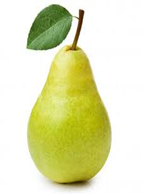 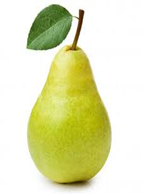 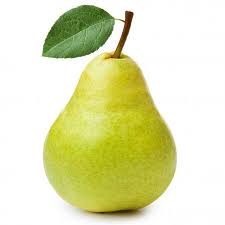 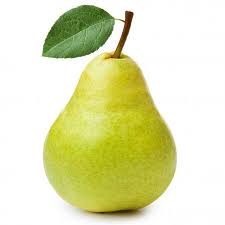 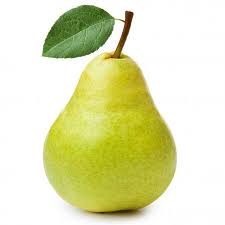 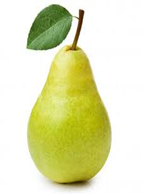 4
4
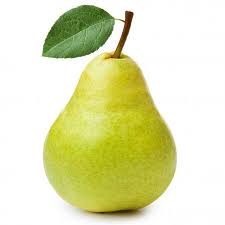 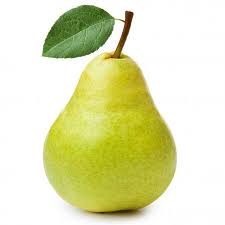 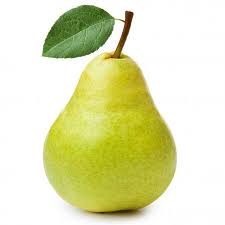 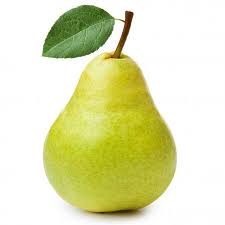 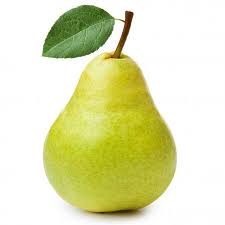 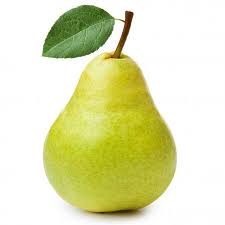 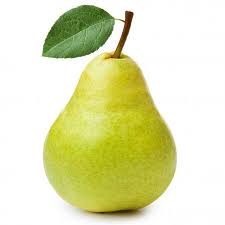 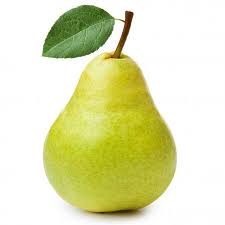 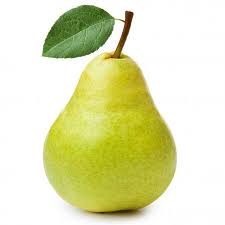 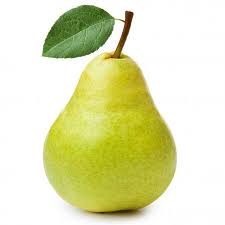 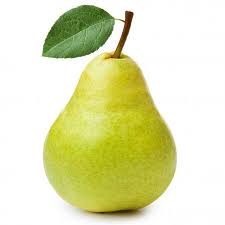 32
4 х 8 =
4
4
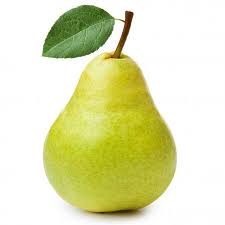 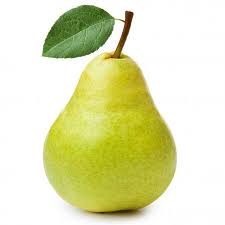 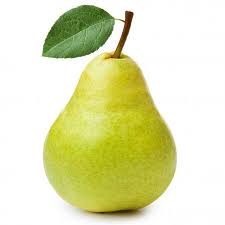 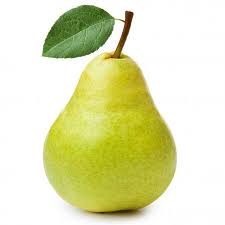 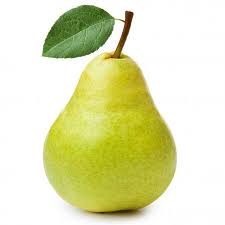 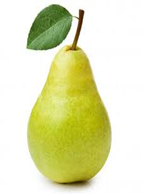 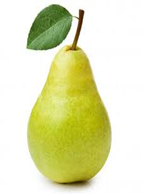 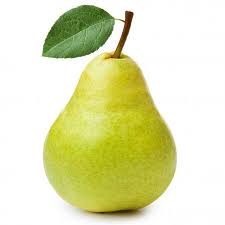 4
4
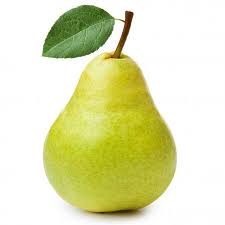 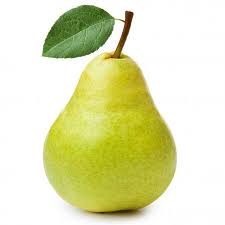 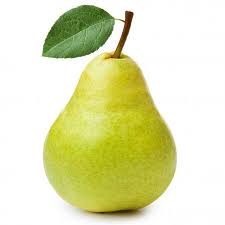 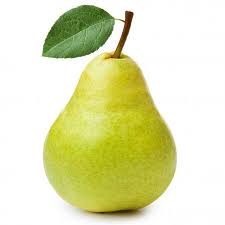 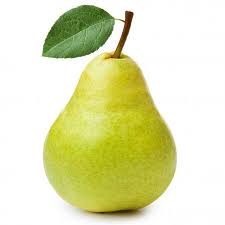 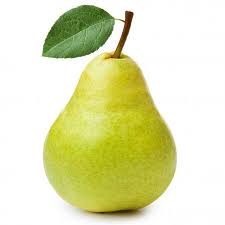 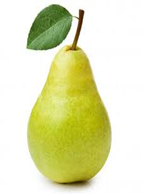 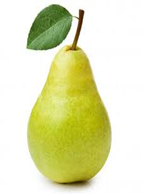 ?
4
4
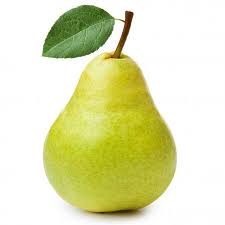 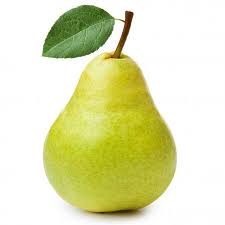 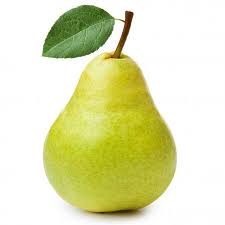 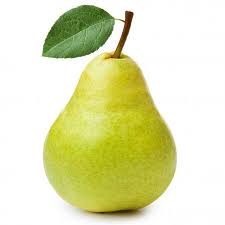 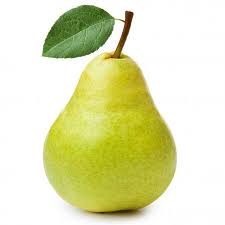 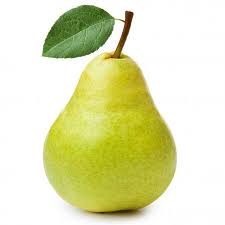 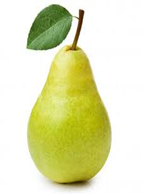 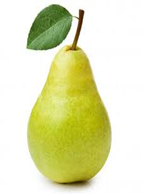 4
4
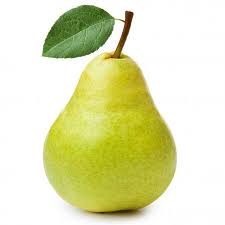 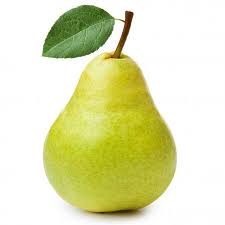 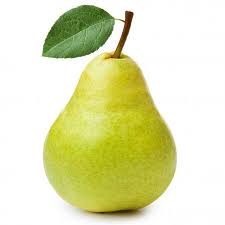 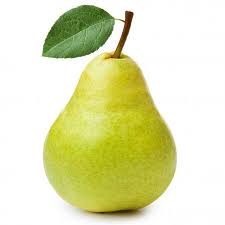 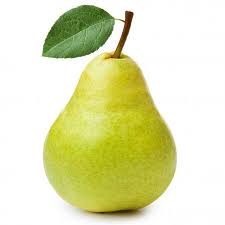 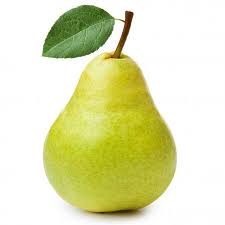 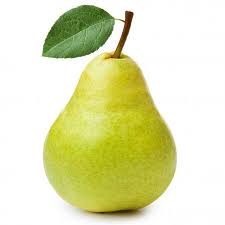 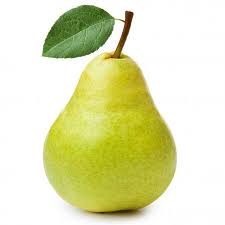 4
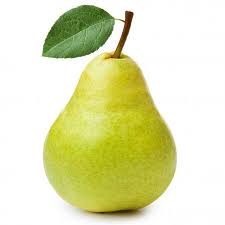 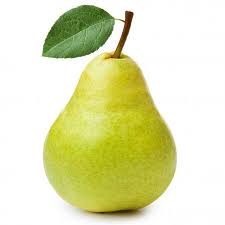 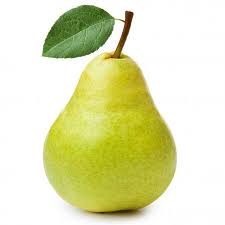 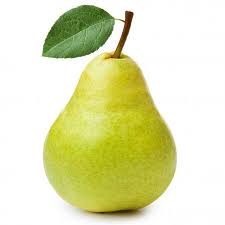 36
4 х 9 =
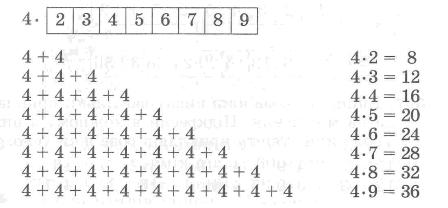 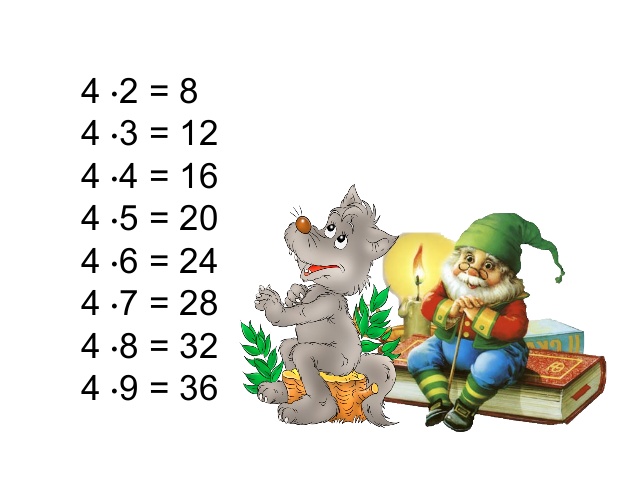 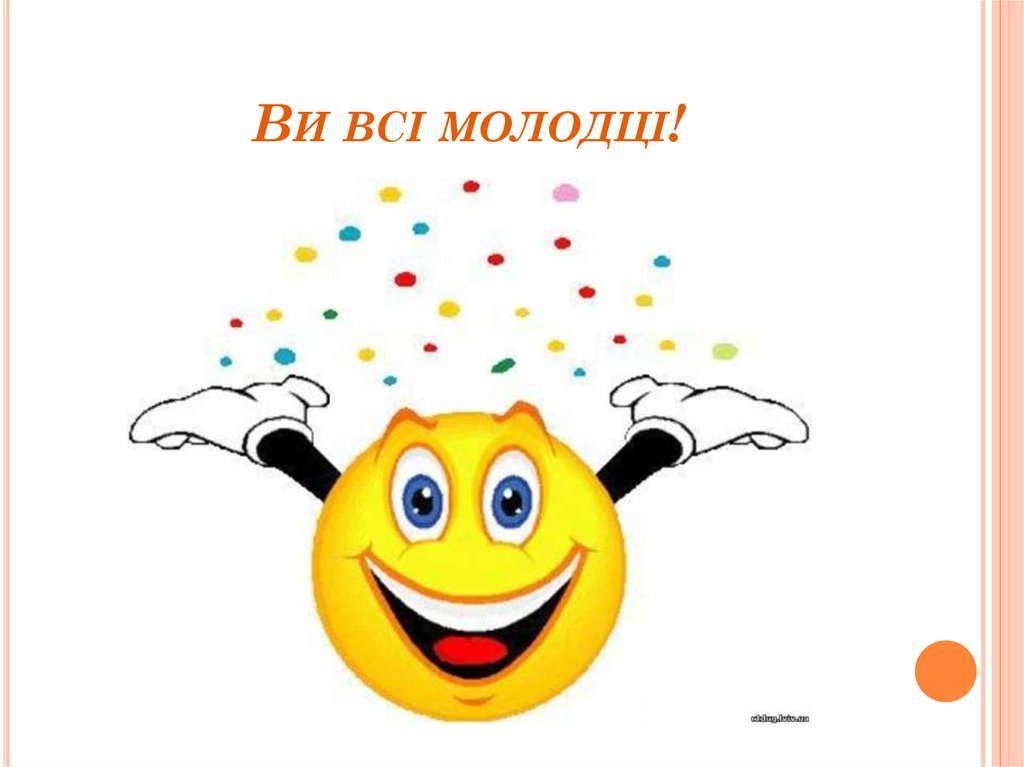